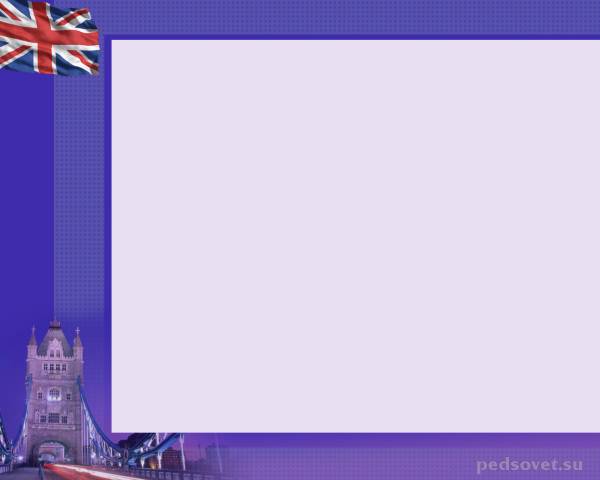 Welcome 
to our lesson!
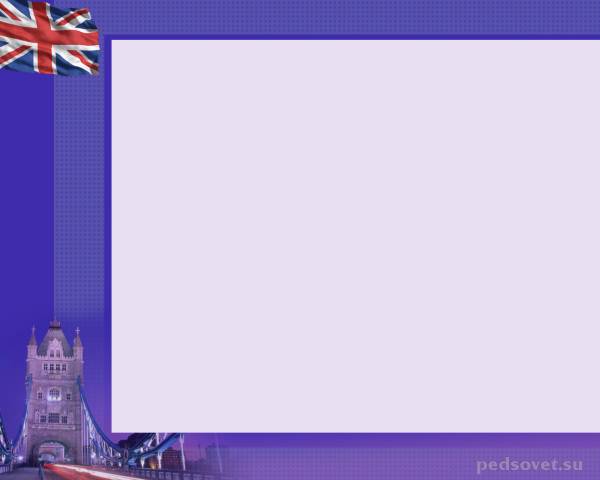 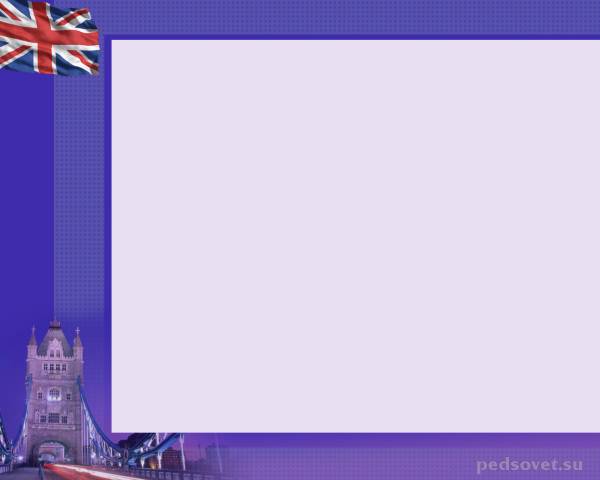 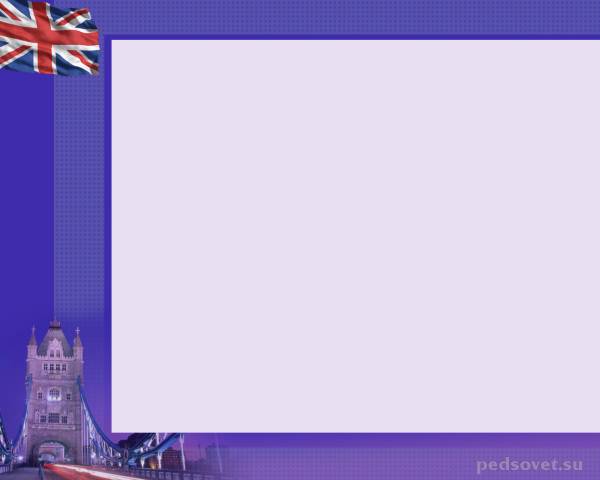 “Customs and Traditions 
in Great Britain”
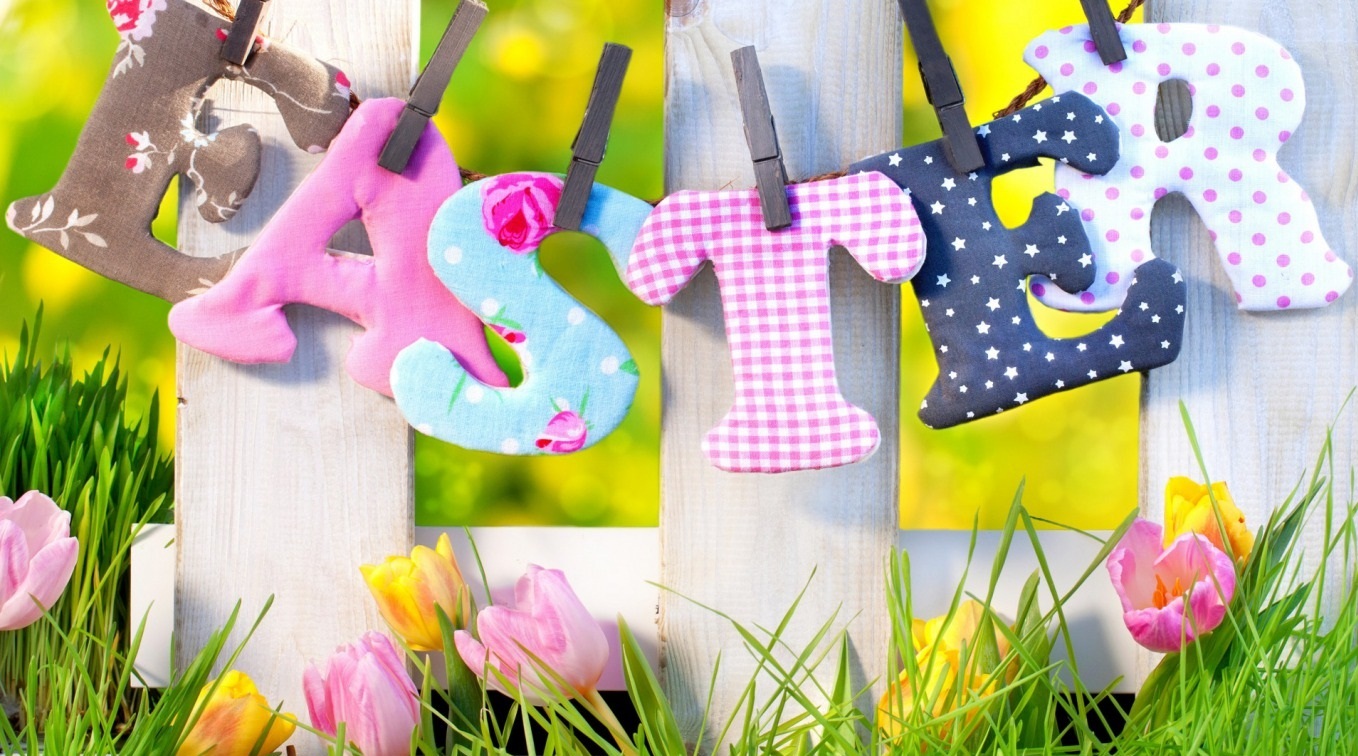 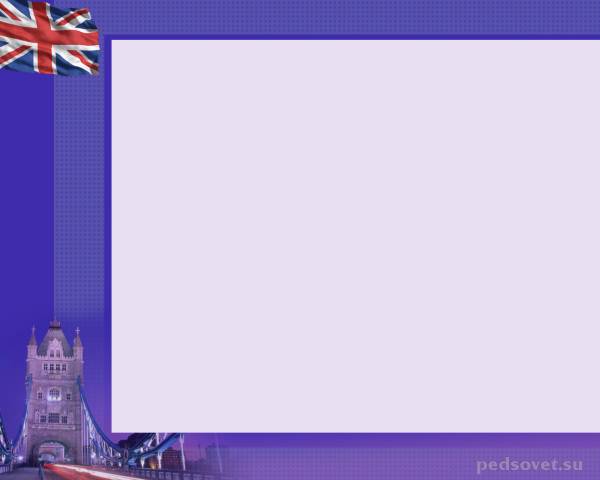 Easter
    Many English traditions are usually connected with Holidays. One of them is Easter.
	Easter is a Christian spring festival. It is usually celebrated in March or April. Children decorate eggs. People hold Easter egg hunts. The day preceding Lent is known as Pancake  Day. It  is famous for pancake celebration. This tradition dates from 1445. When the  bell is sounded the contestants have to run holding a frying pan with a pancake in it.
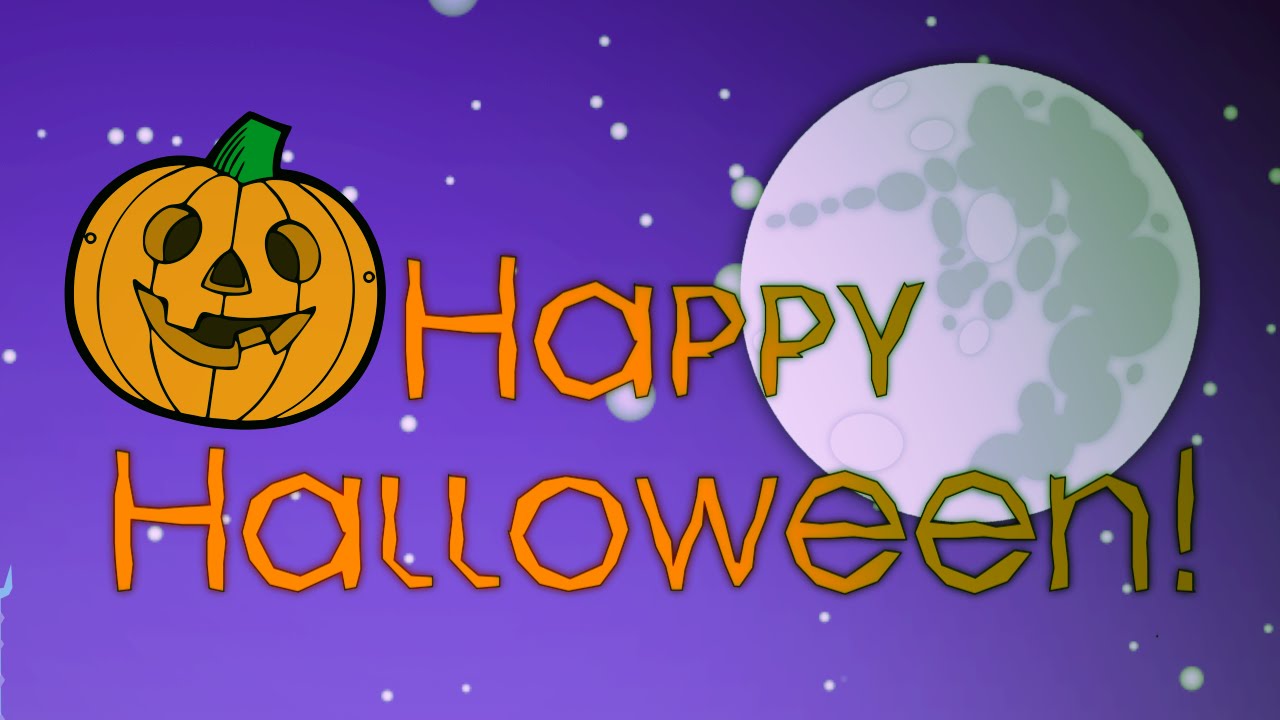 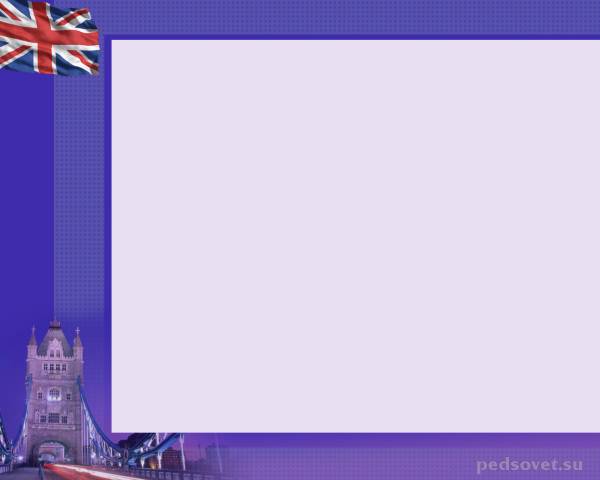 Halloween
Traditionally on Halloween Night people wear scary or funny costumes of witches, vampires, pirates and ghosts. The most popular children's amusement on Halloween is "trick-or-treating".
Usually people give them sweets, fruit and candies, but if they don't, the children can play a trick on them.
Another famous tradition is making Jack O'Lantern: people carve a smiling face on a pumpkin and put a candle inside.
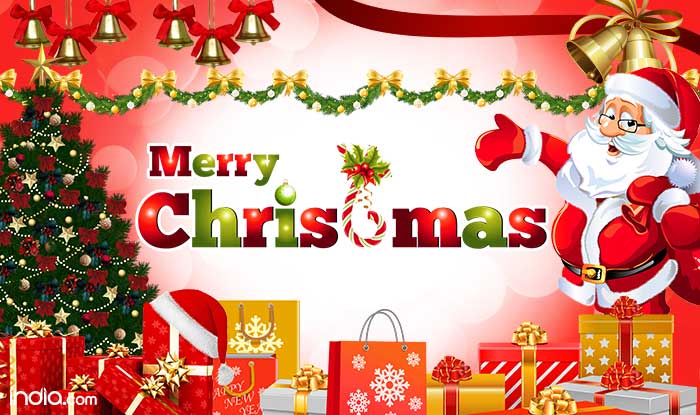 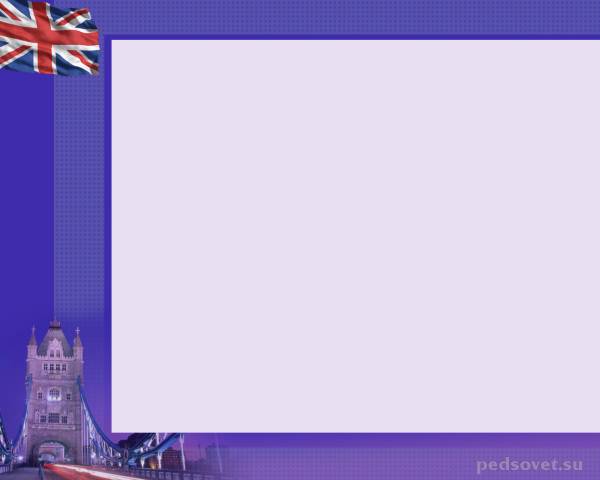 Christmas 
Christmas is Christian holiday that celebrates the birth of Jesus Christ. People of different countries celebrate Christmas in various ways. People decorate their homes with Christmas trees, streets are filled with coloured lights; the sound of bells. 
Many children believe that Santa Claus arrives on Christmas Eve and brings presents. Some children hang up stockings, so Santa Claus can fill them with candy, fruit and other small gifts.
People walk from house to house and sing Christmas carols. 
A traditional Christmas dinner consists of stuffed turkey, mashed potatoes, and a variety and fruitcake are favourite desserts of other dishes.
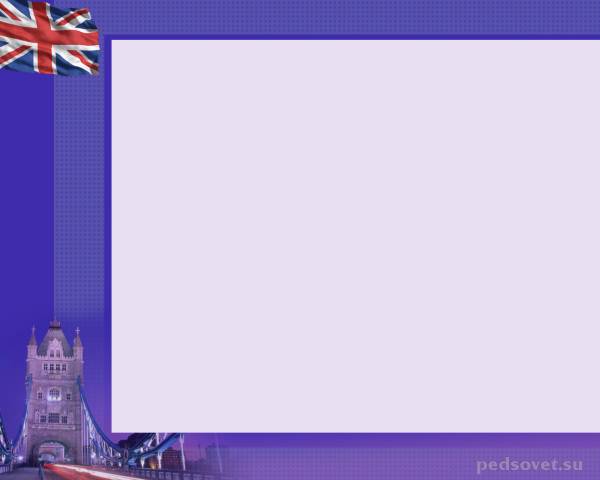 custom – әдет-ғұрып
tradition – дәстүр
Easter –  Пасха (христиандар мейрамы)
celebrate – тойлау
belief – наным, сенім
believe – сену
hold – алып жүру,өткізу
egg hunts – жұмыртқа іздеу жорығы
pancake – құймақ
decorate – безендіру
gift, present – сыйлық
candy, sweet – тәтті, кәмпит
stuffed turkey – фаршталған күркетауық 
mashed potatoes – картоп пюресі
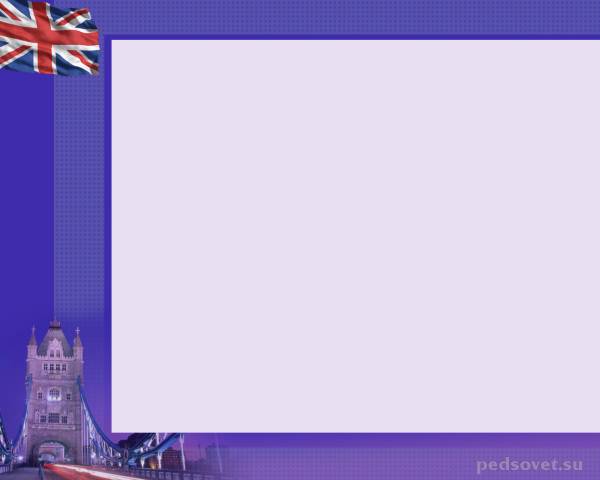 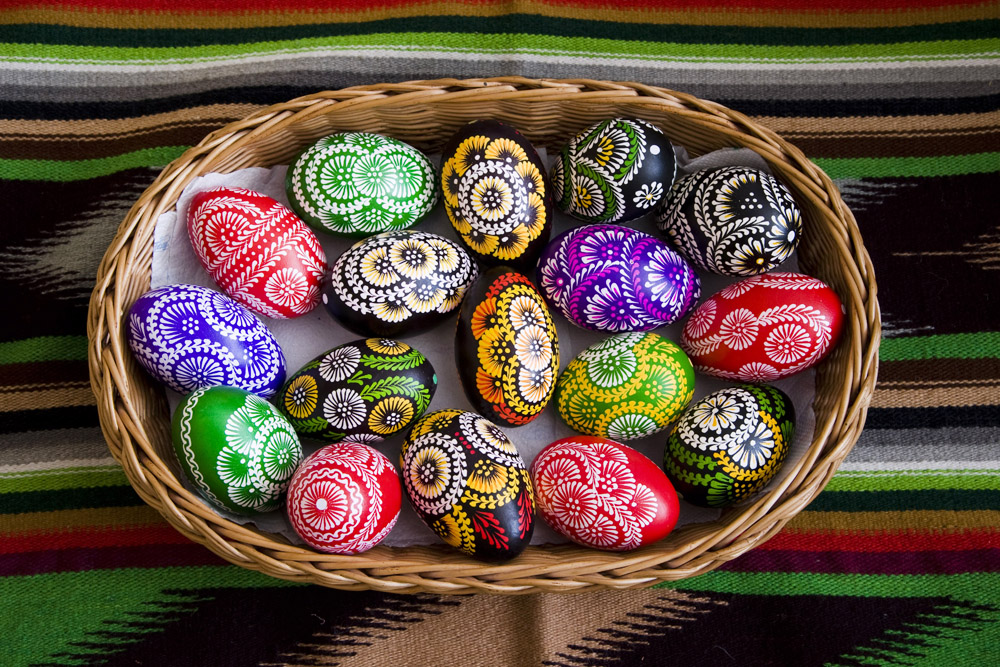 customs
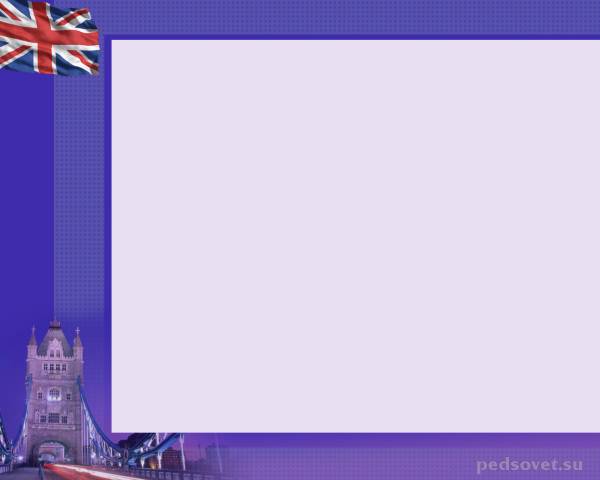 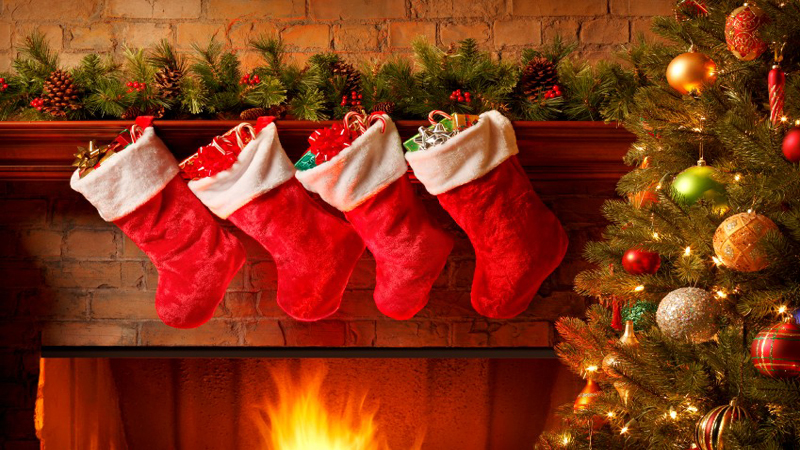 traditions
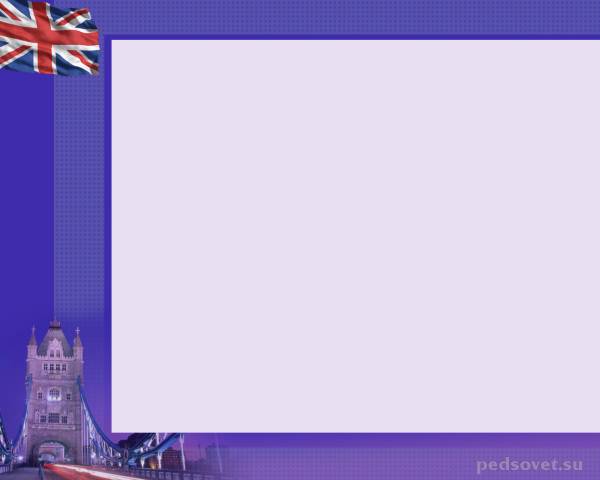 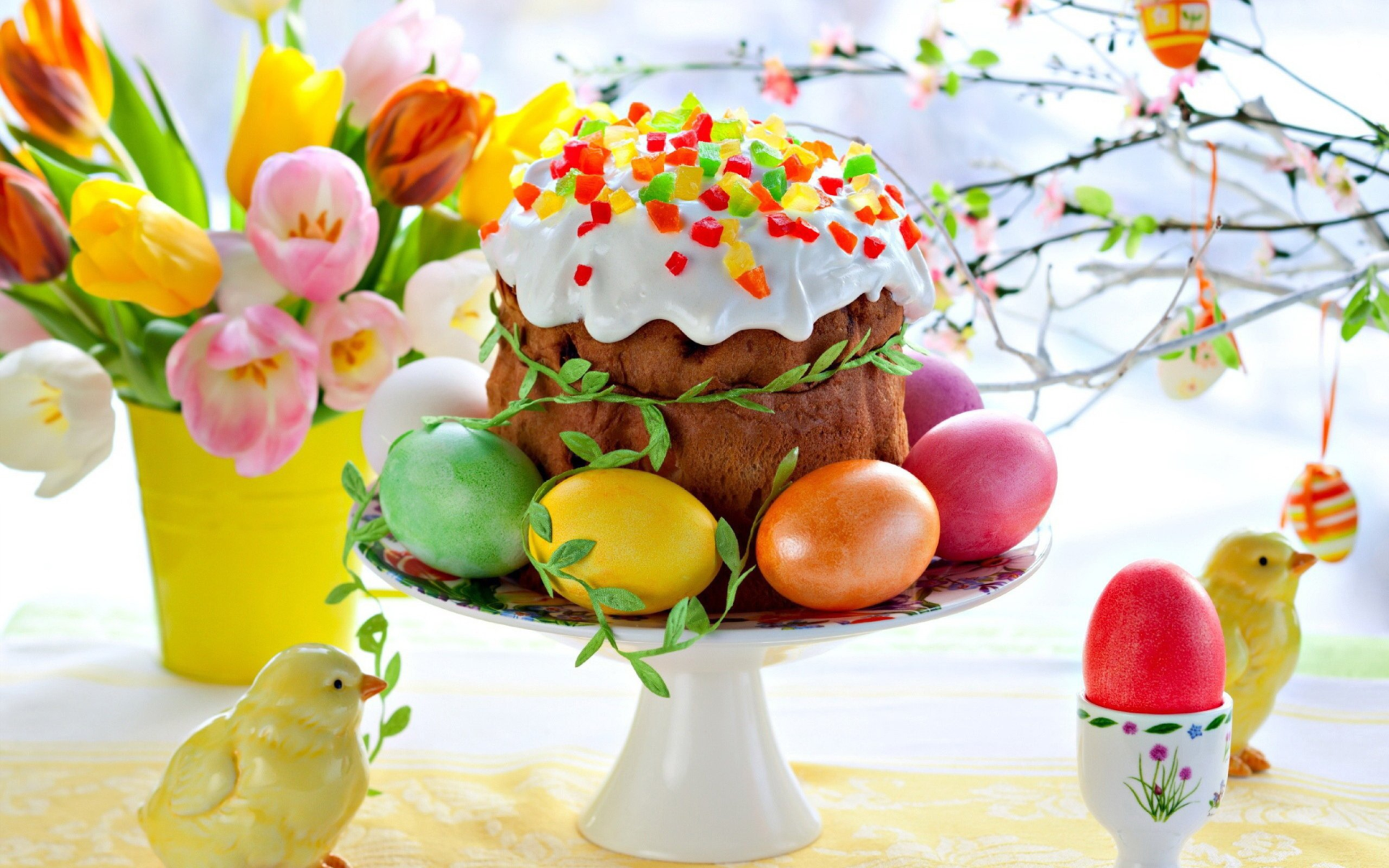 Easter
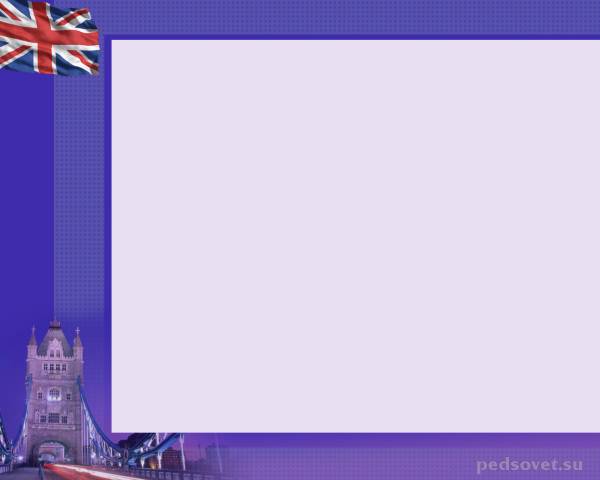 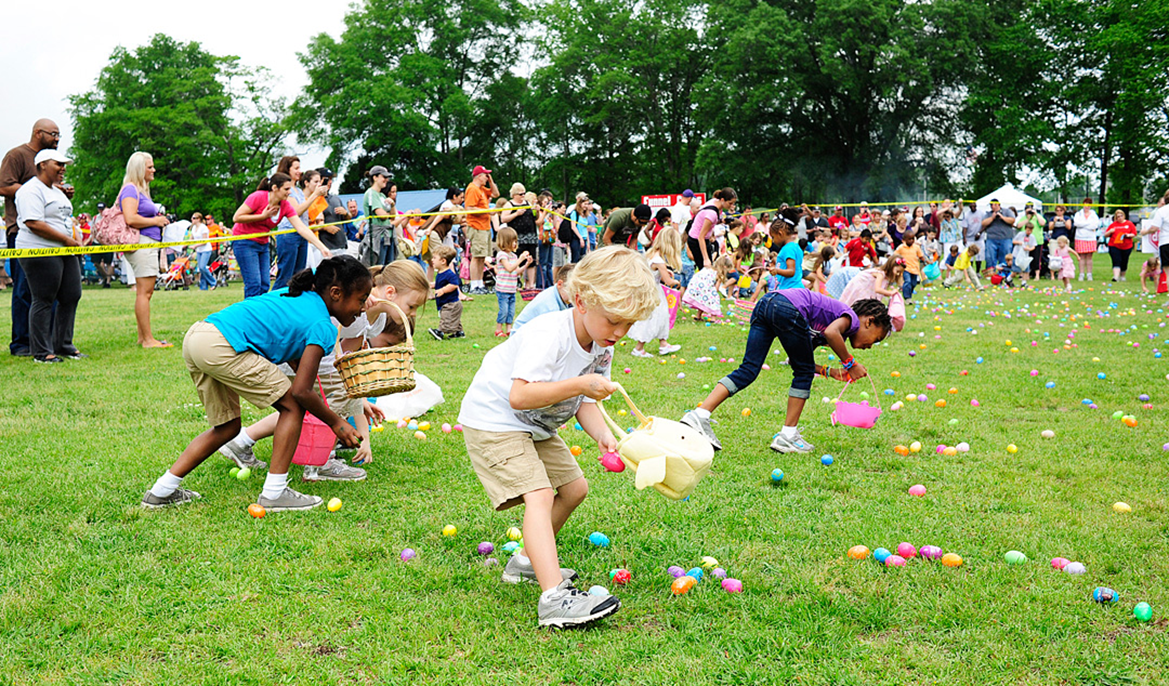 celebrate
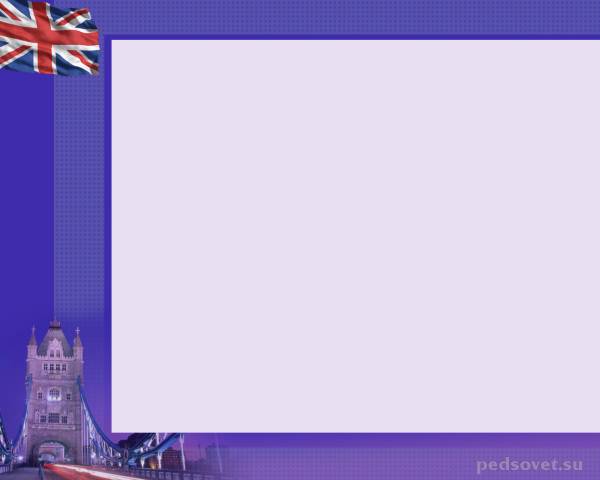 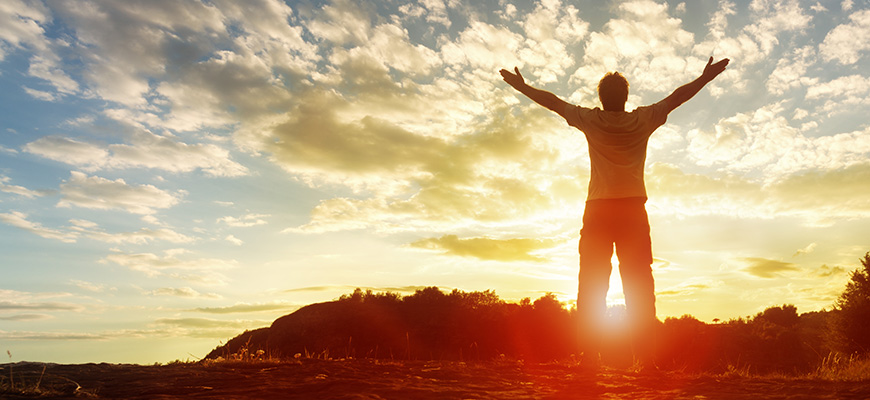 belief
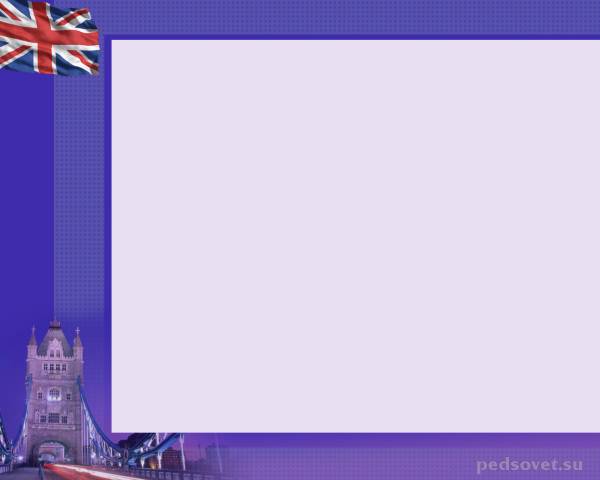 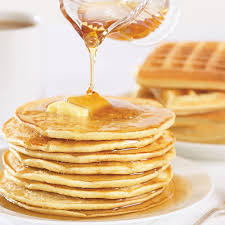 pancake
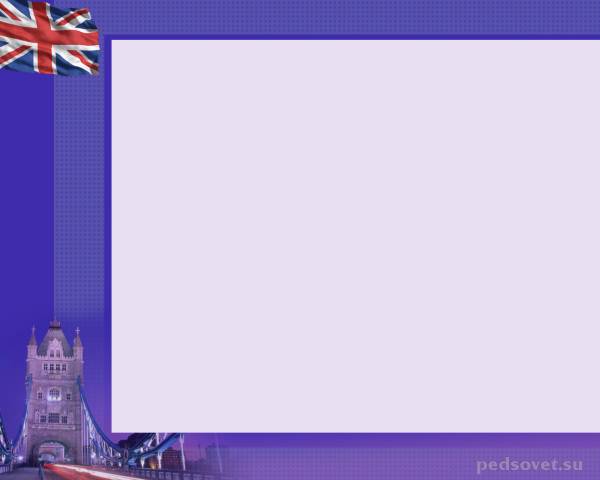 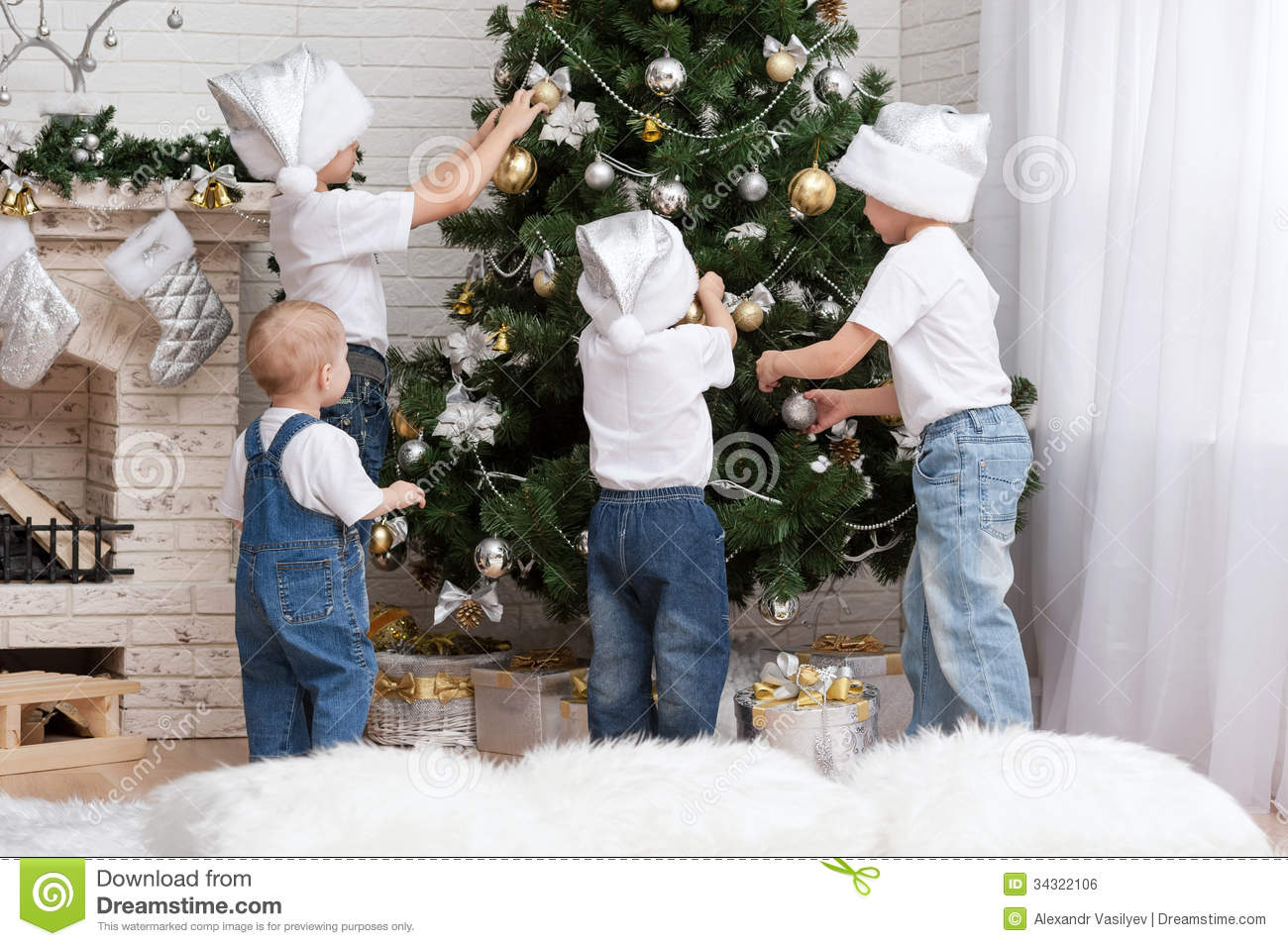 decorate
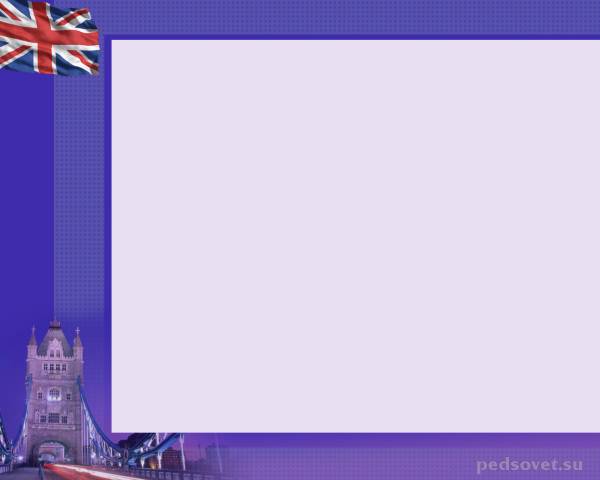 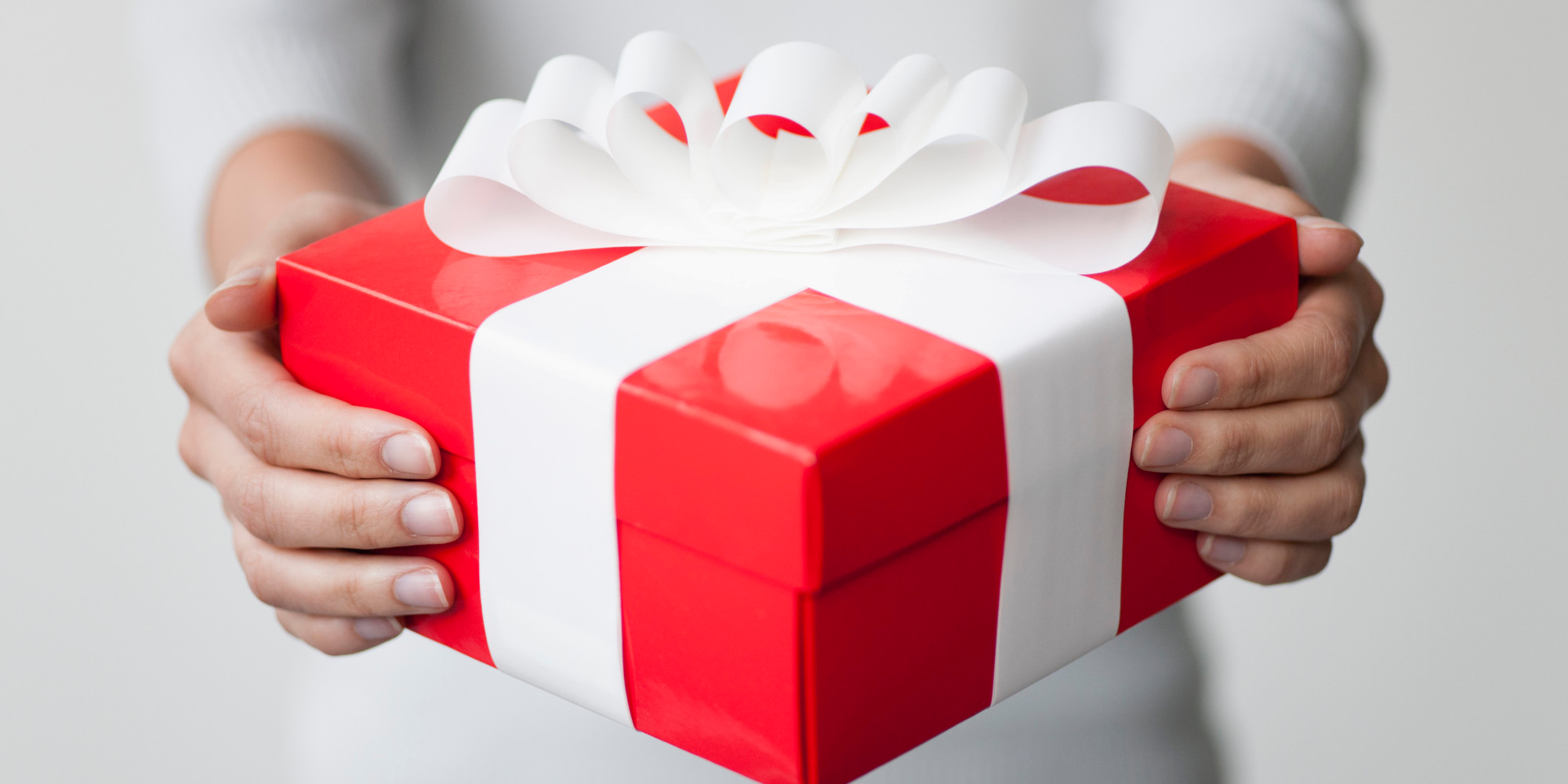 gift, present
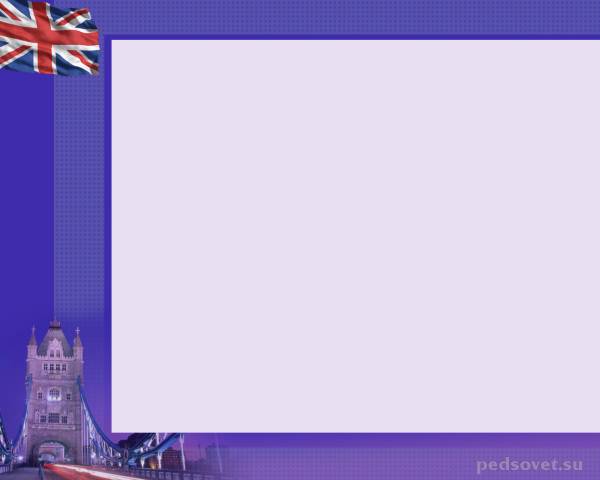 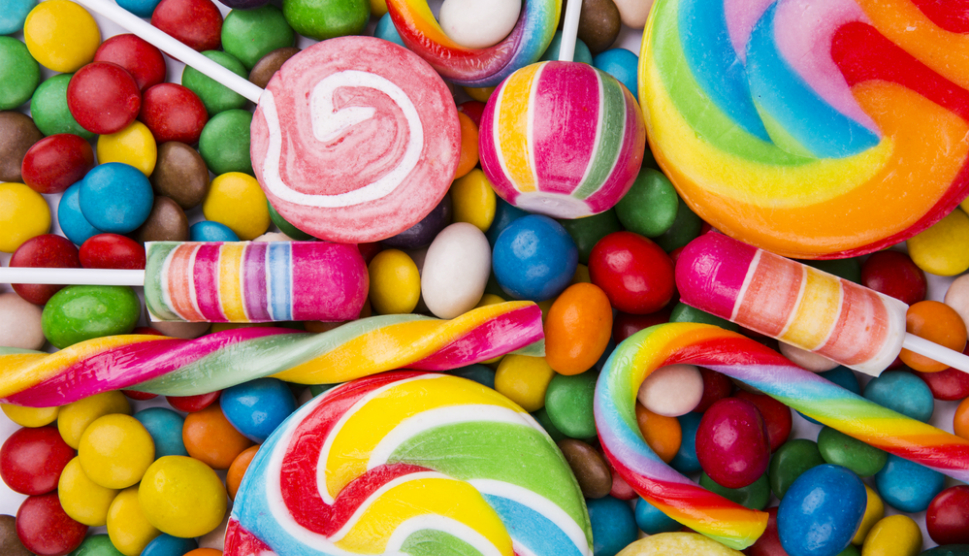 candy, sweet
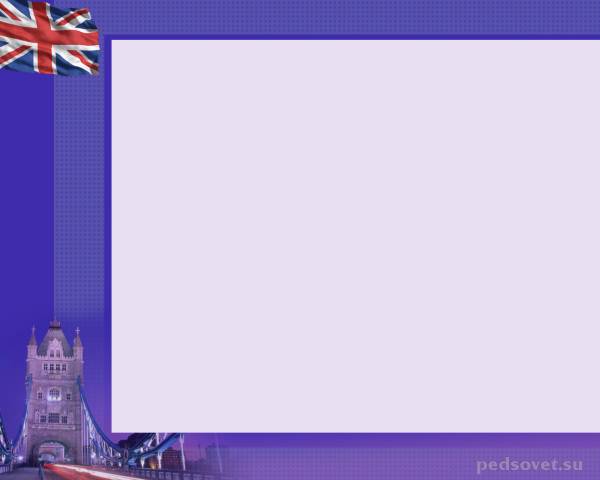 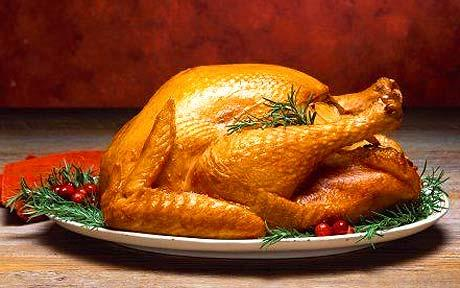 stuffed turkey
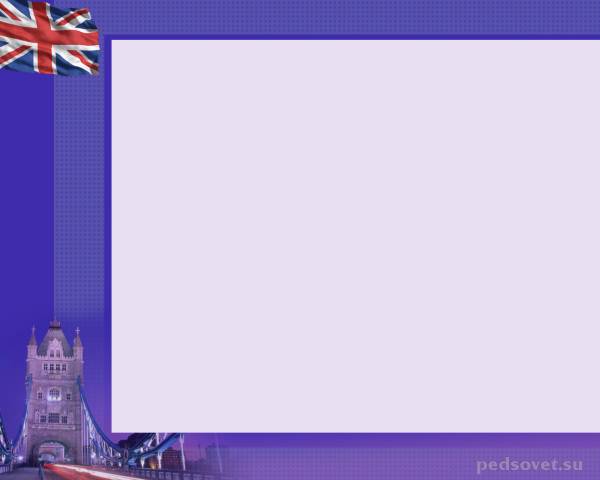 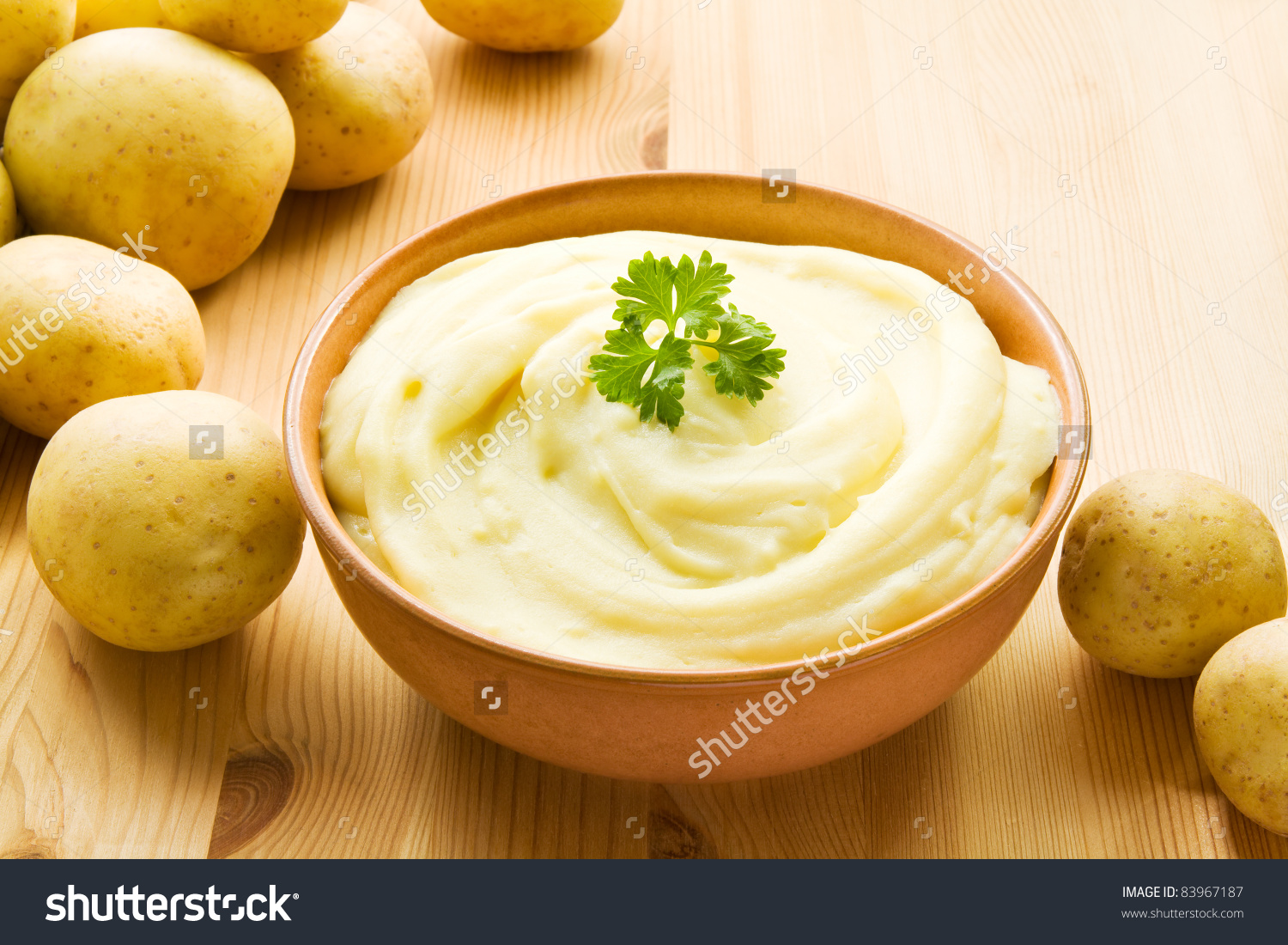 mashed potatoes
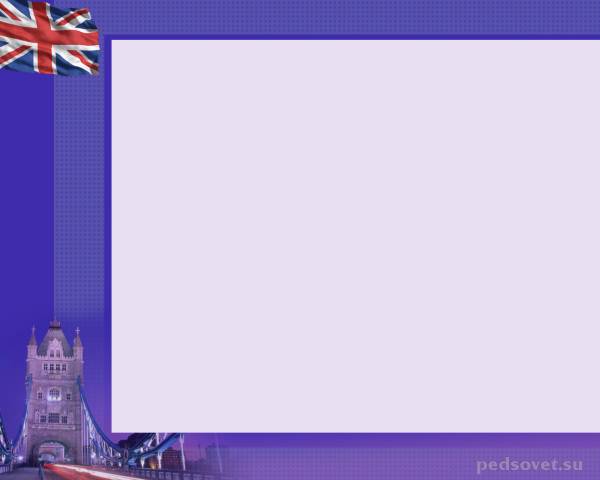 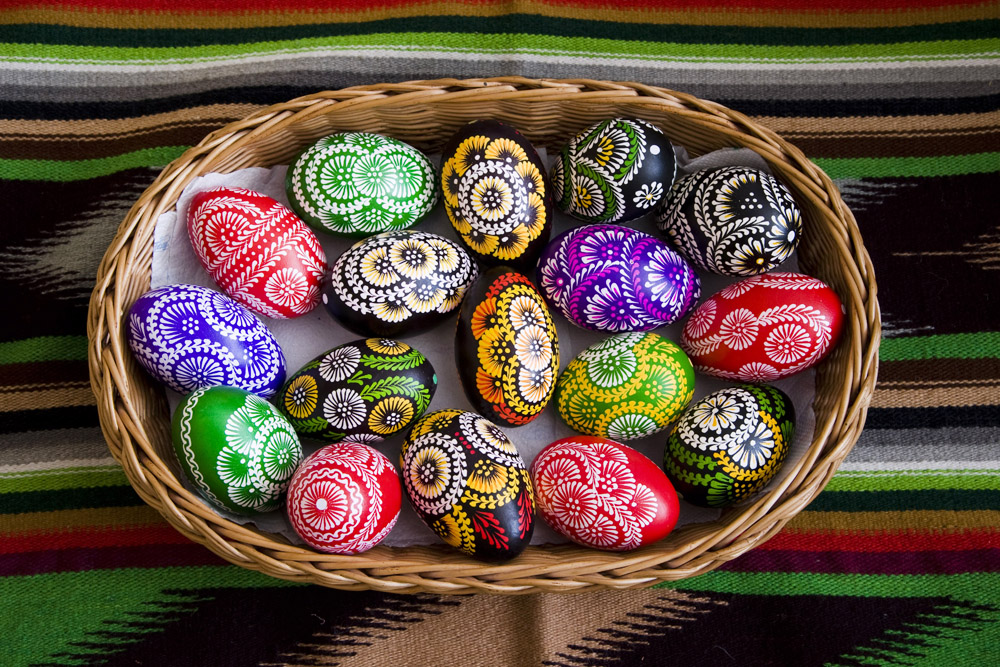 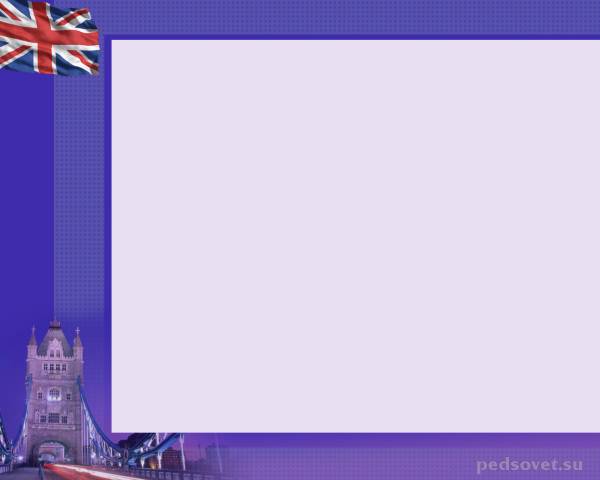 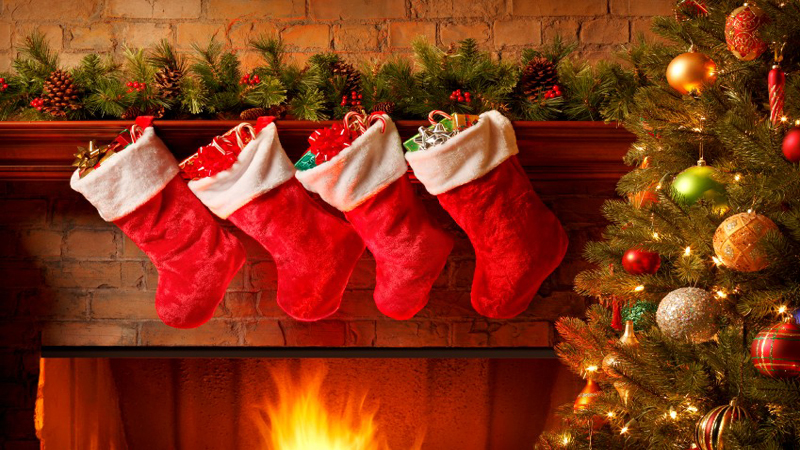 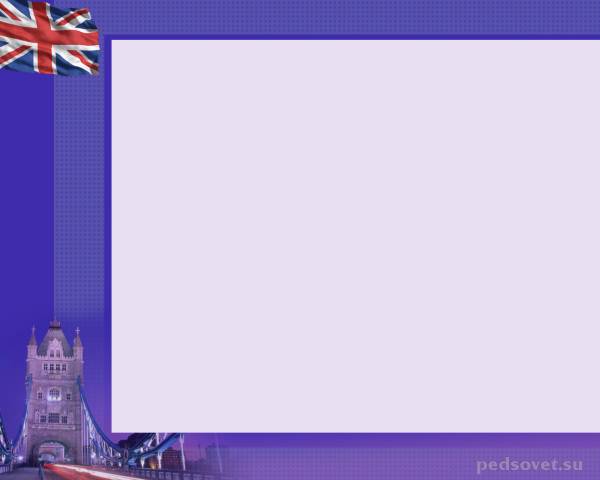 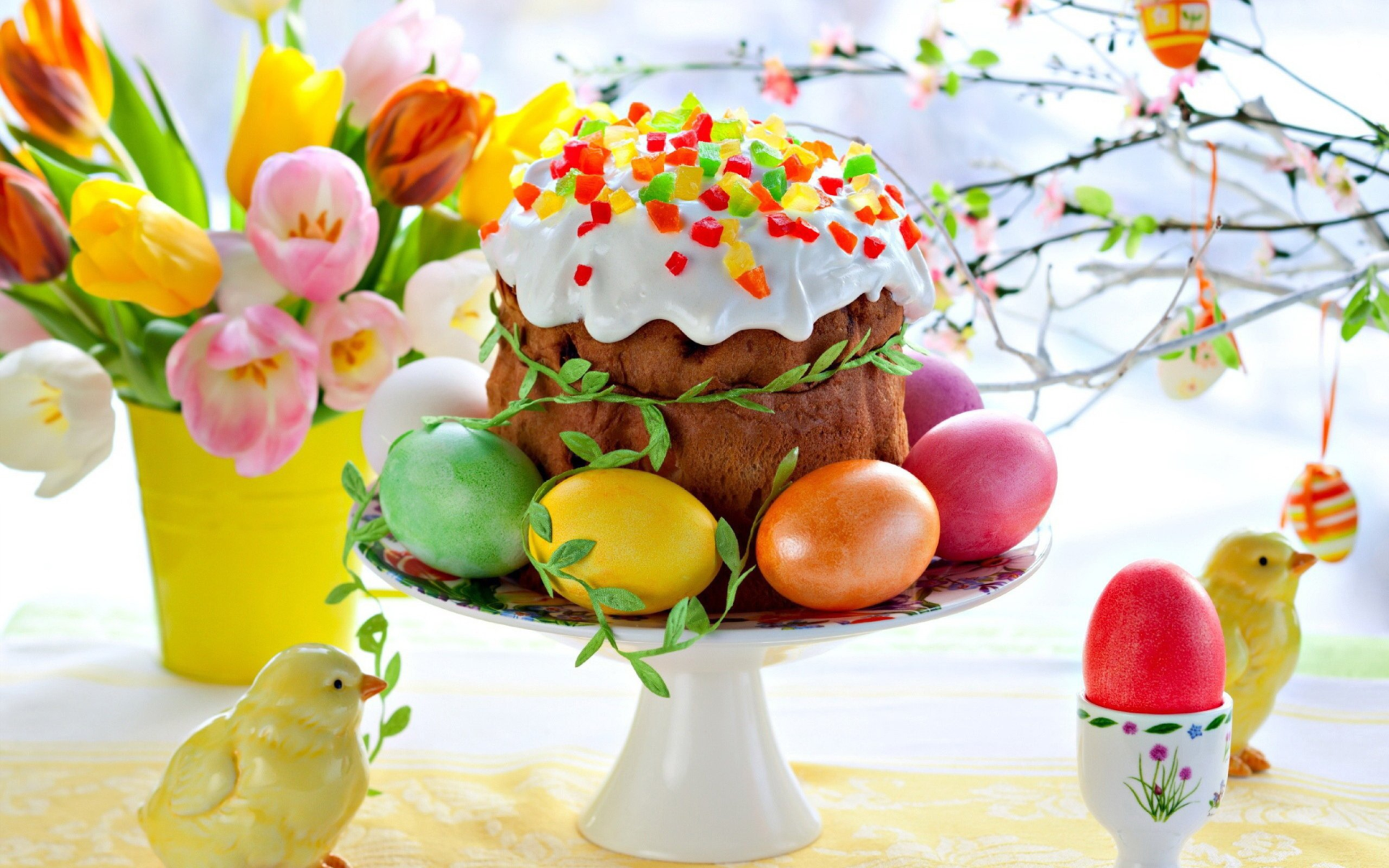 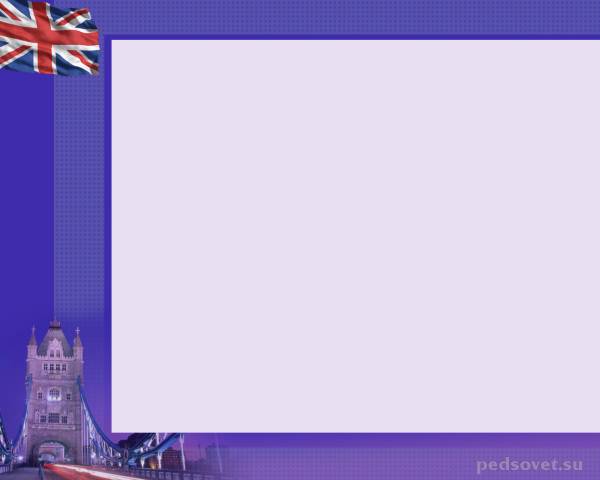 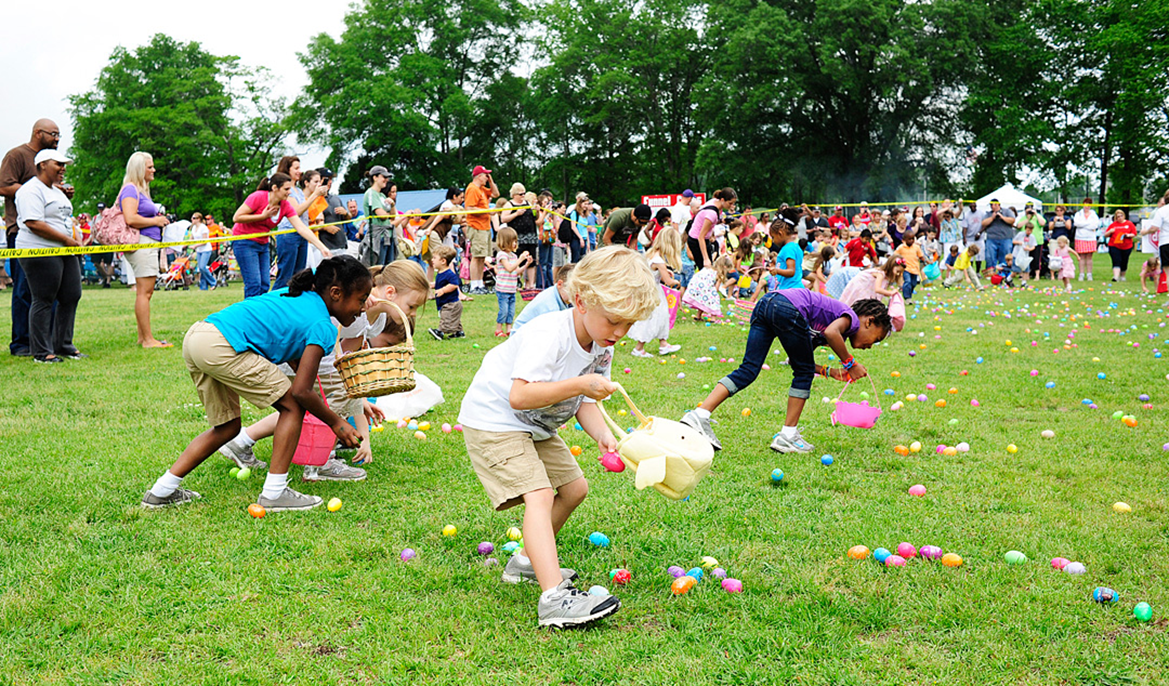 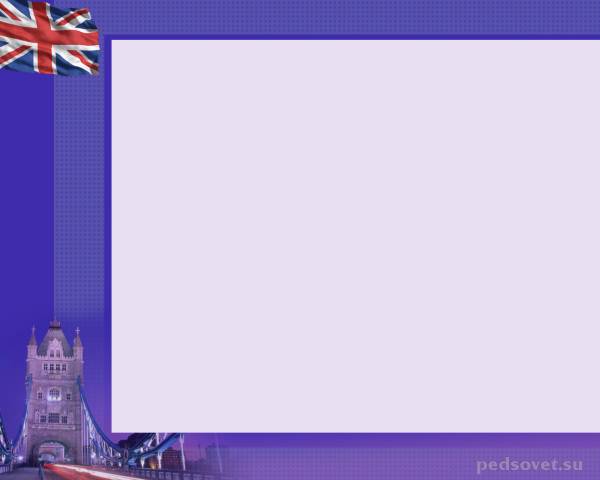 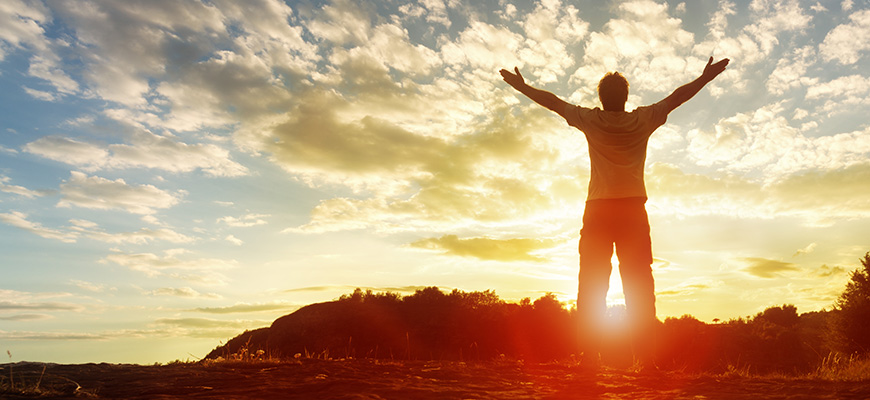 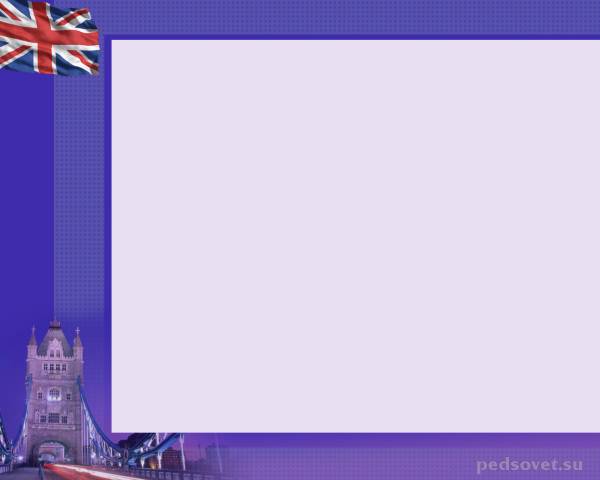 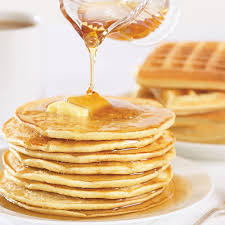 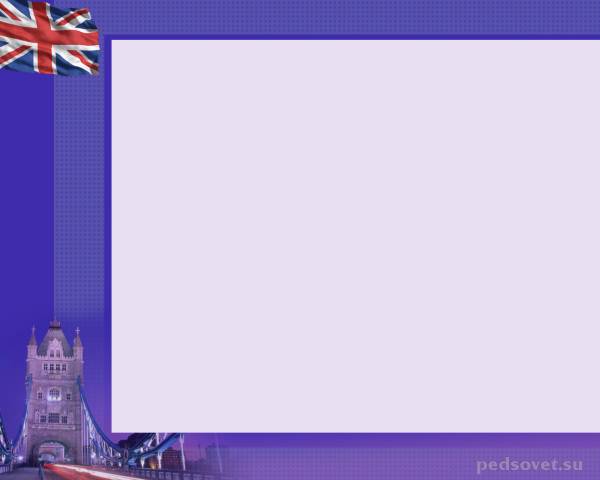 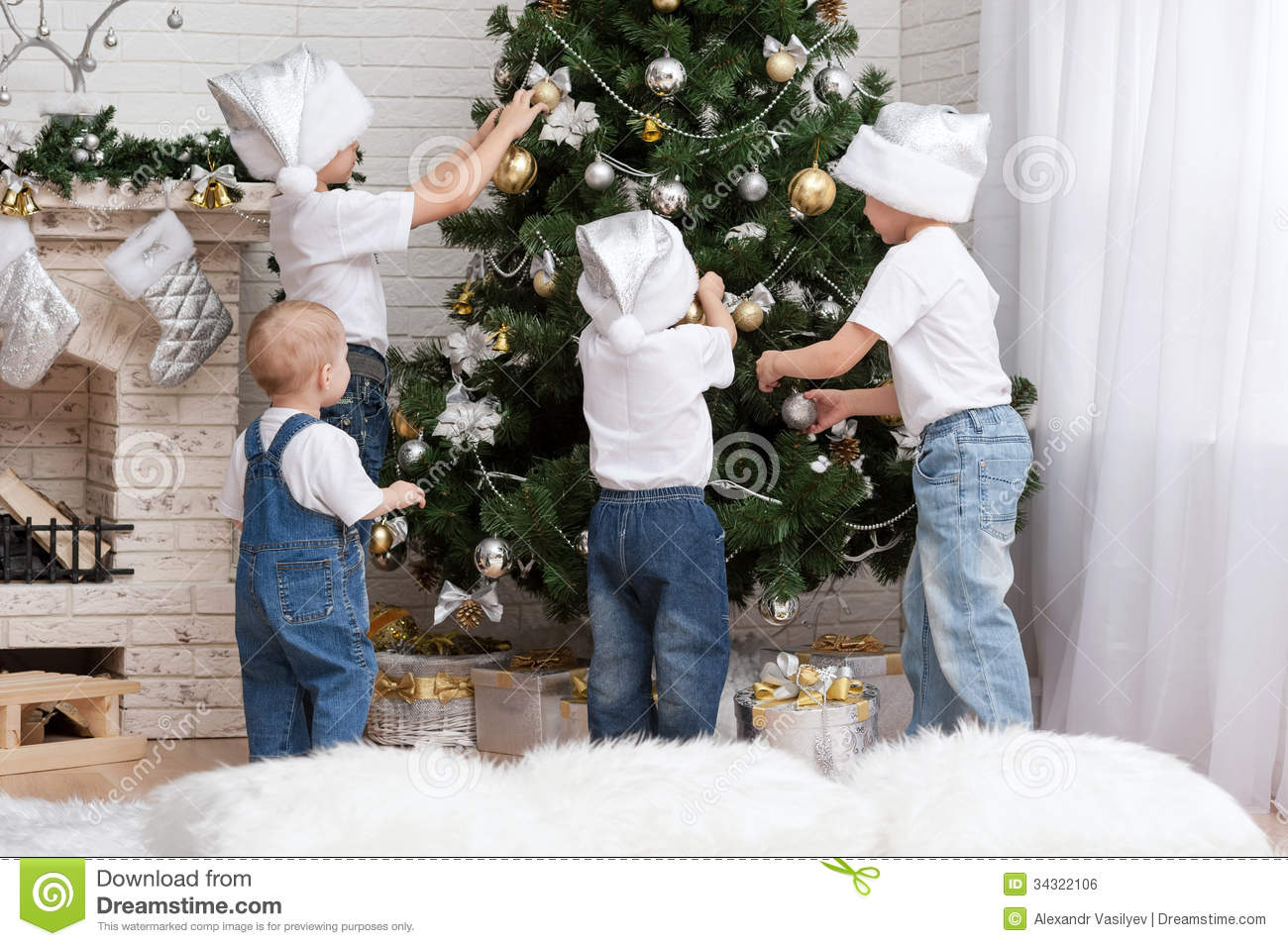 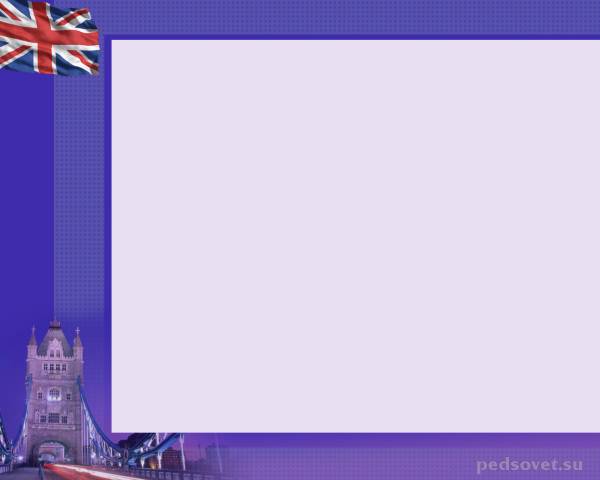 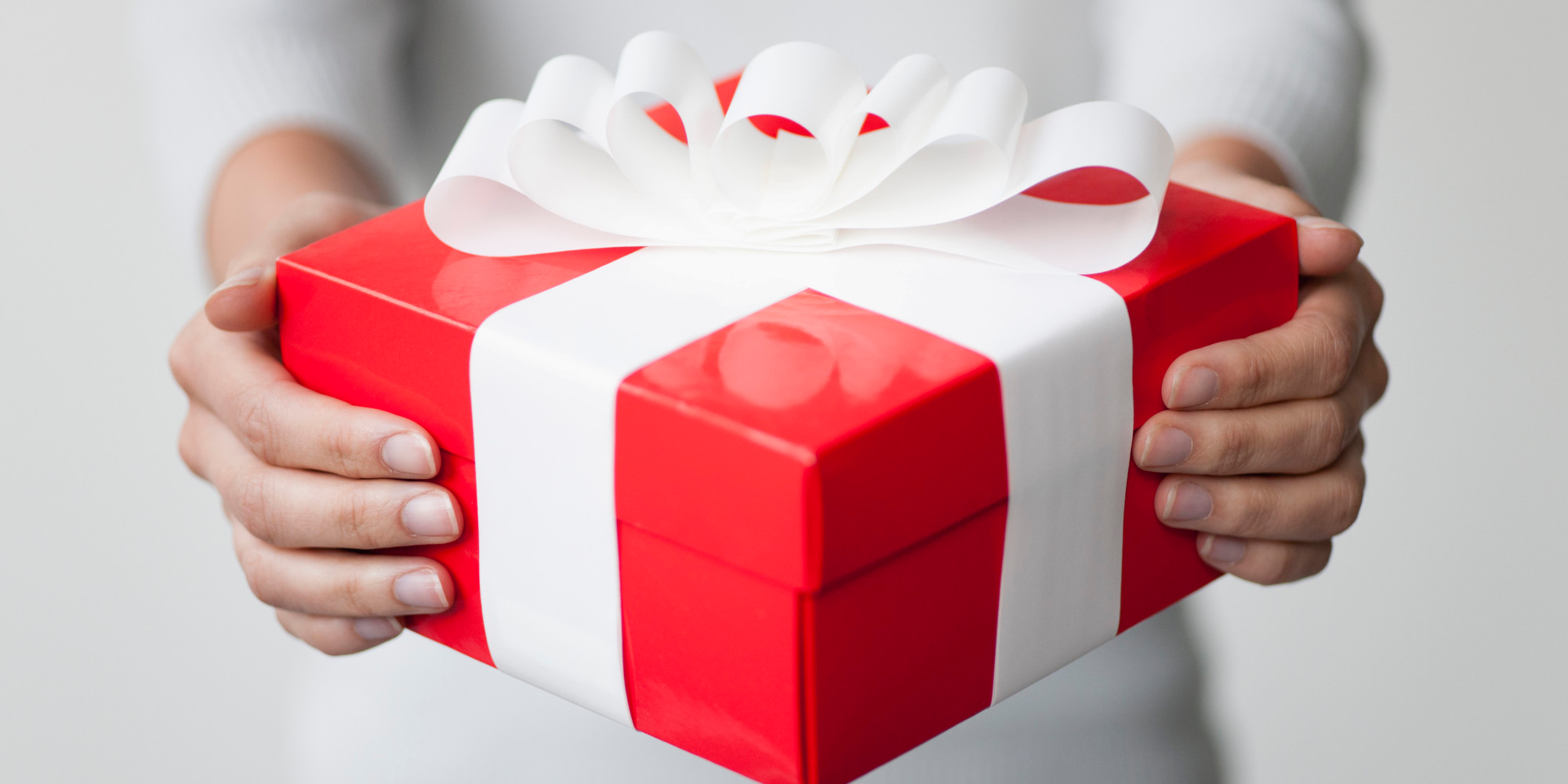 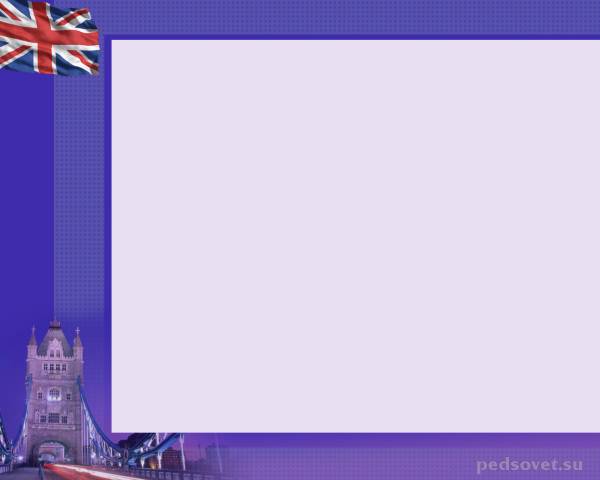 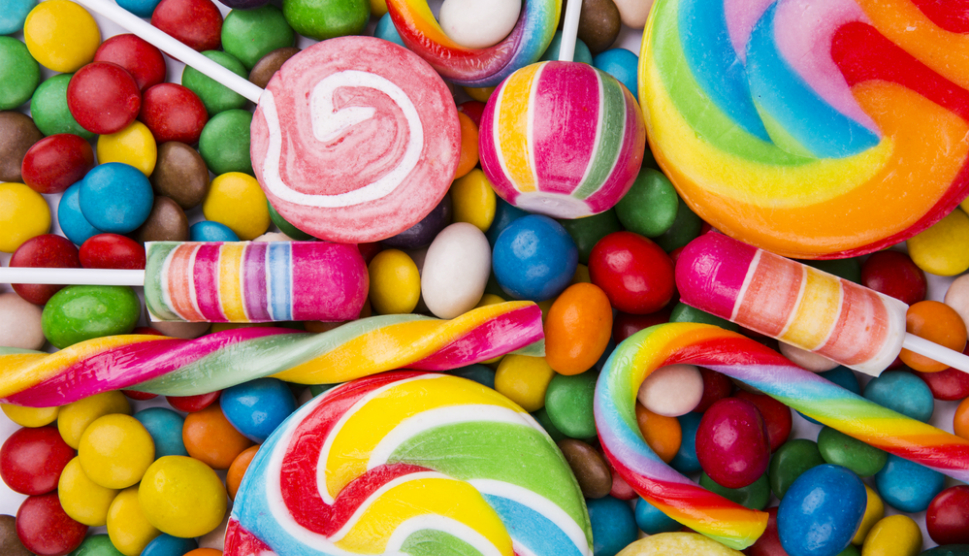 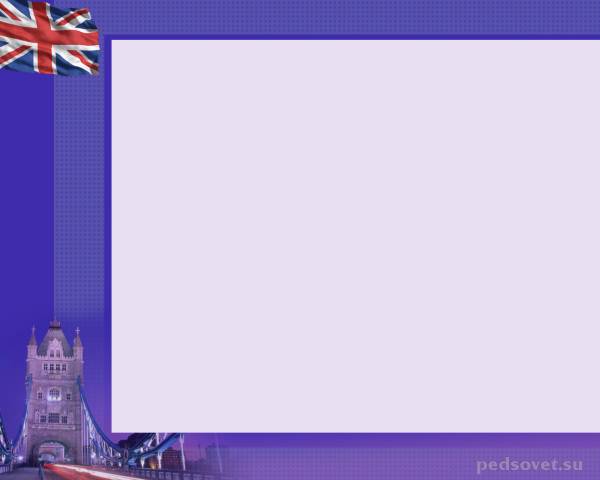 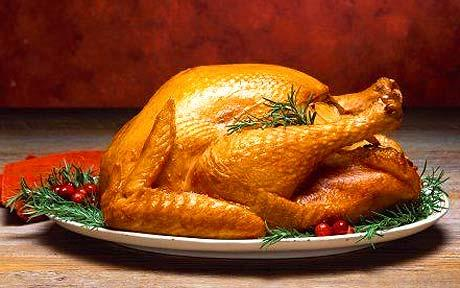 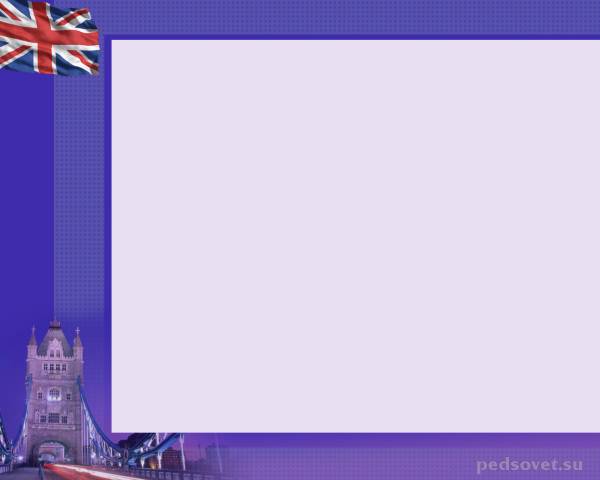 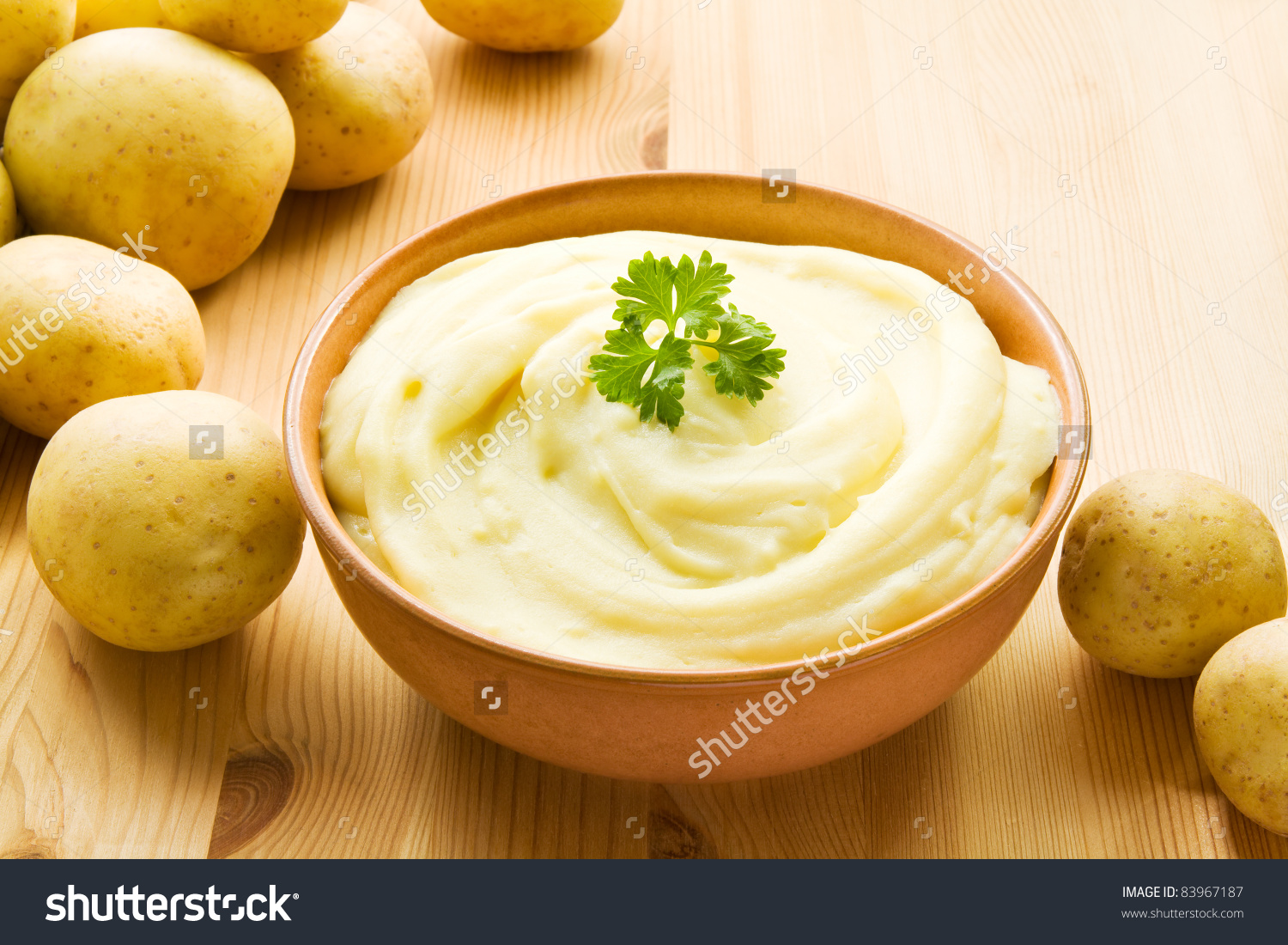 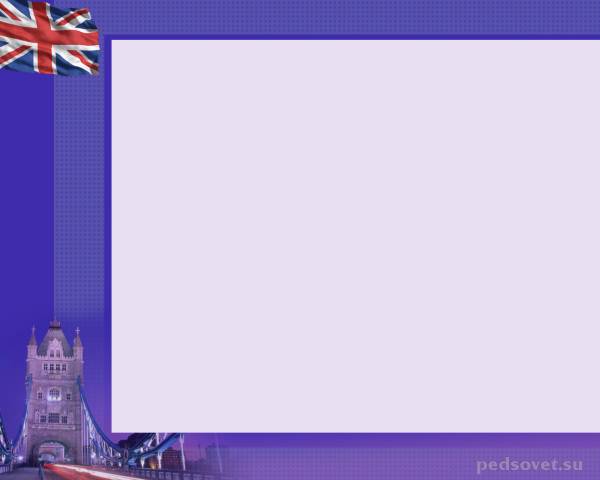 Divide the words into groups of nouns and verbs. Complete the table:
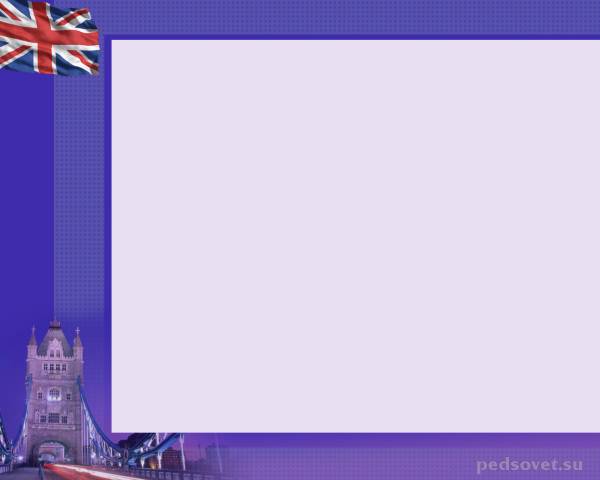 Make up the sentences using the 
words:
traditions are and in Great There Britain  customs many.
2.  celebrate Britain Halloween on 31st     
      People of October in. 
3.  is or April celebrated in March Easter. 
cook people usually Christmas Stuffed     On turkey and potatoes mashed. 
5.   like a to Christmas decorateTree Children.
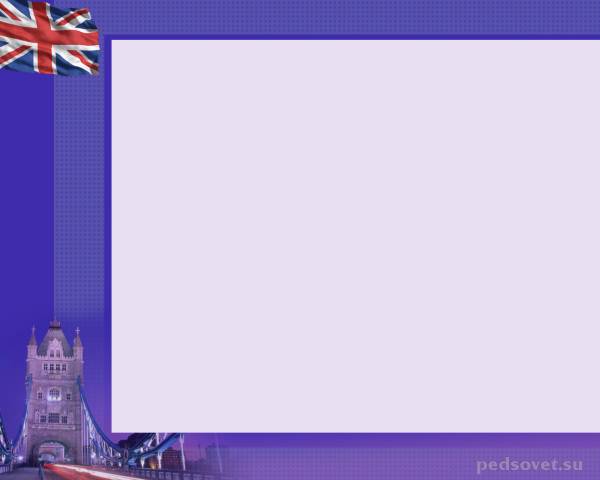 1. There are many customs and traditions in Great Britain.
2. People in Britain celebrate       Halloween on 31st of October. 
3. Easter is celebrated in March or   
       April. 
4. On Christmas people usually cook    Stuffed turkey and mashed   potatoes. 
5.  Children like to decorate a Christmas Tree.
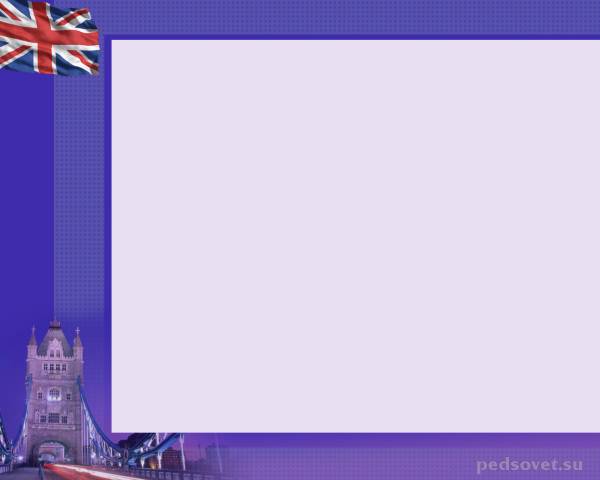 Listen to the audio and fill the gaps with the words below:
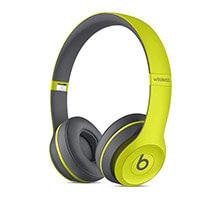 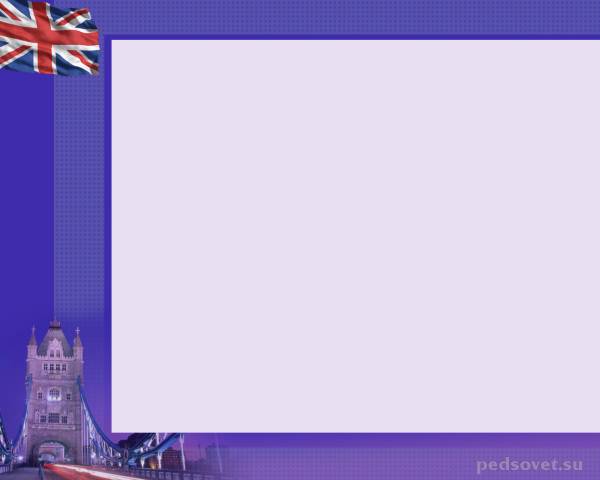 Christmas
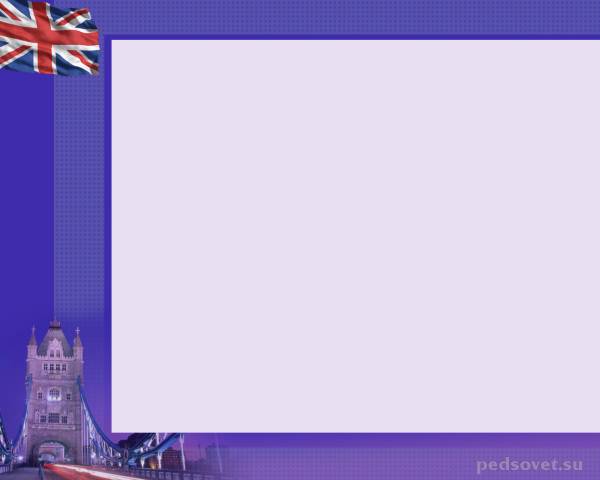 Easter
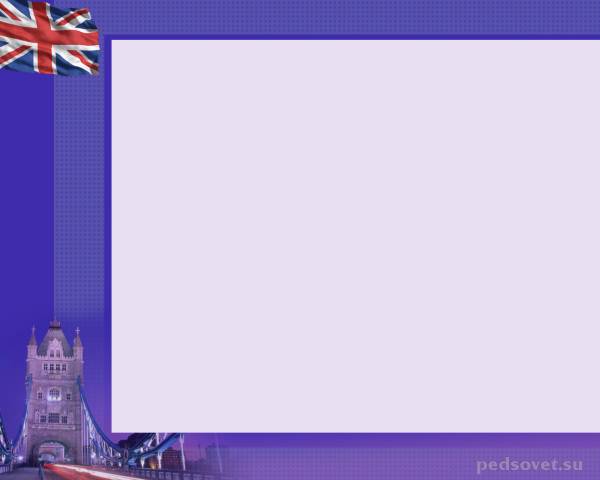 Halloween
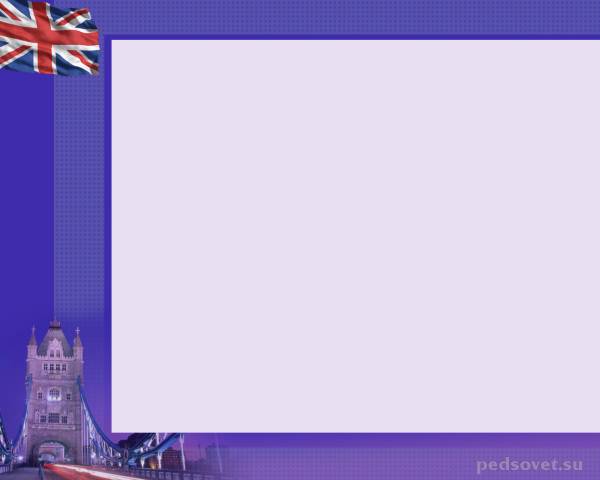 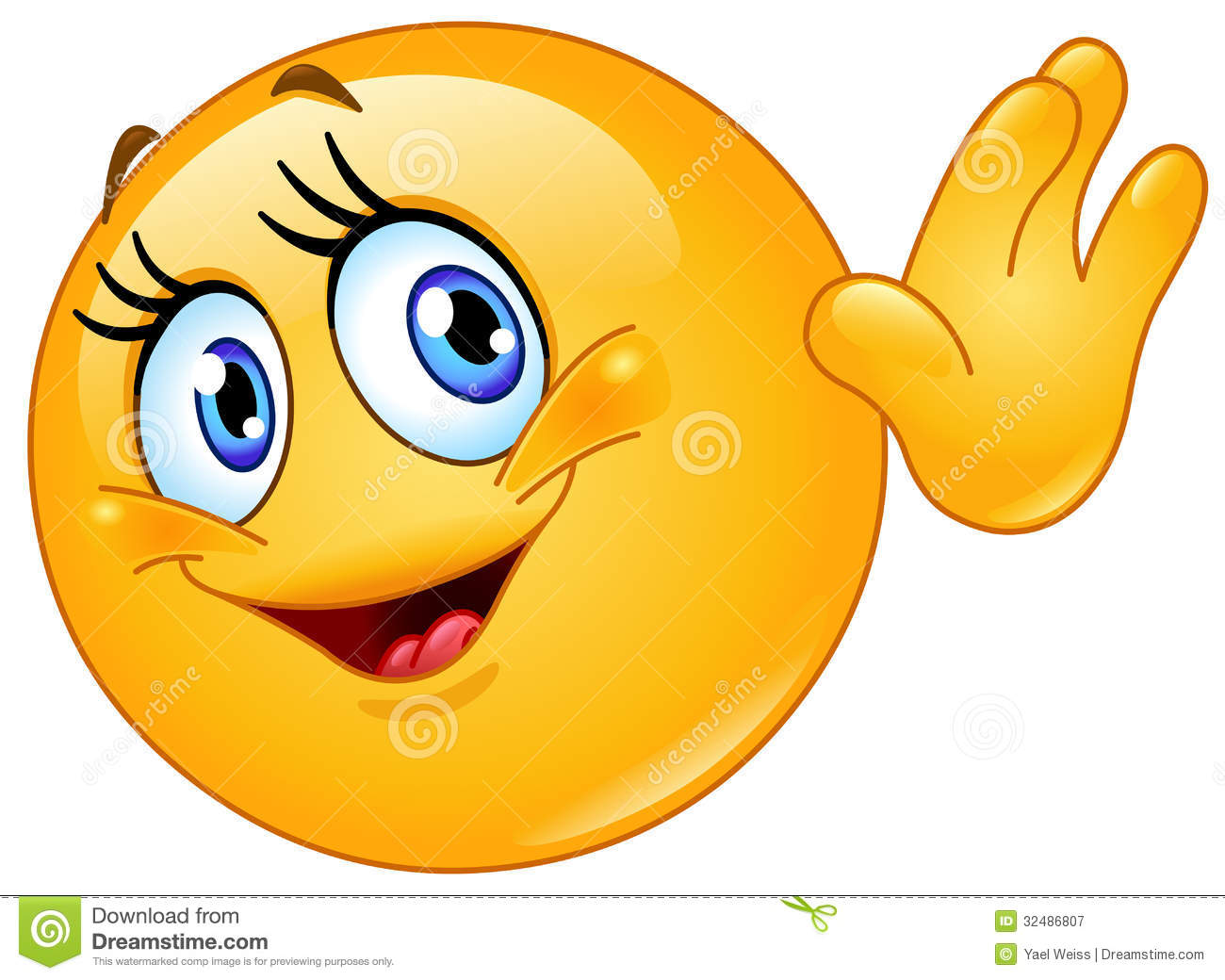 Good         Bye!